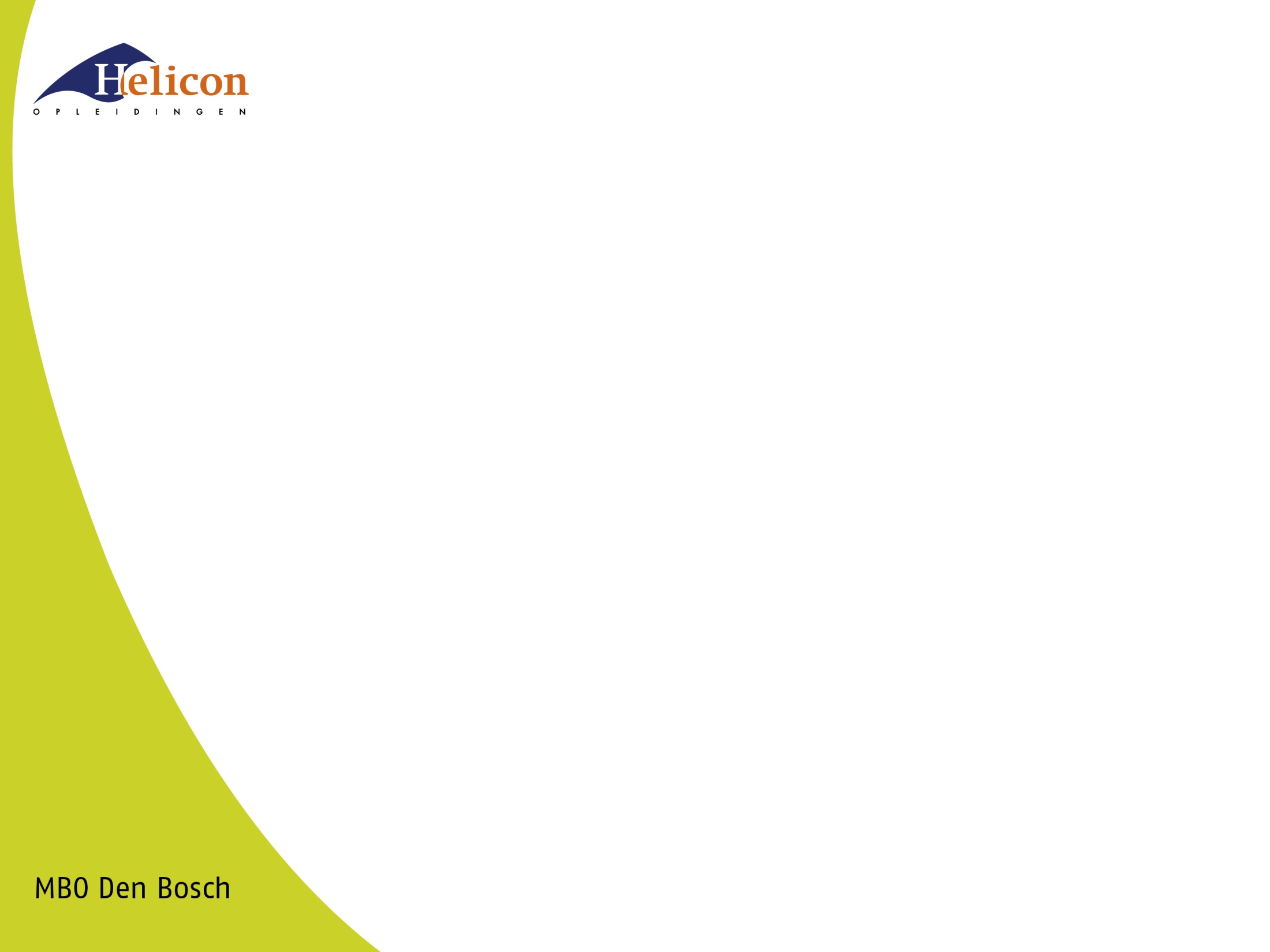 IBS 1.2 Grondbewerking
Praktijktoets & mondelinge toets 
Niveau 2